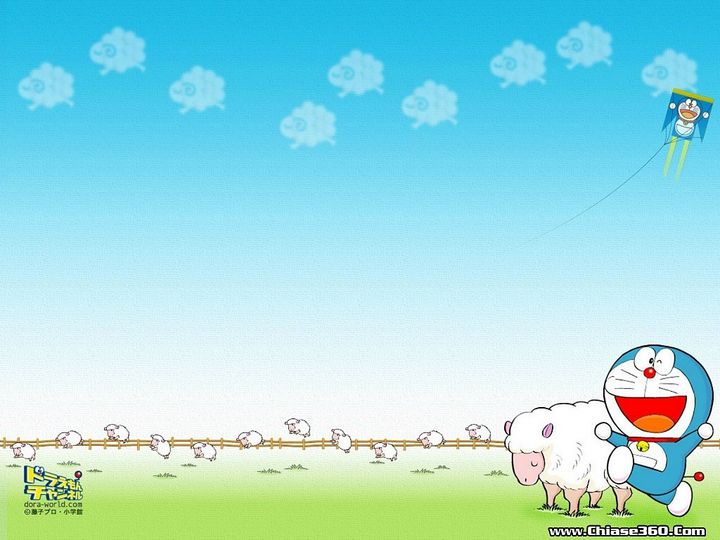 Chào mừng các bạn 
đến với trò chơi
NHÌN HÌNH ĐOÁN THÀNH NGỮ
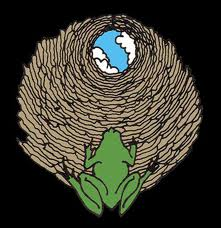 Ếch ngồi đáy giếng
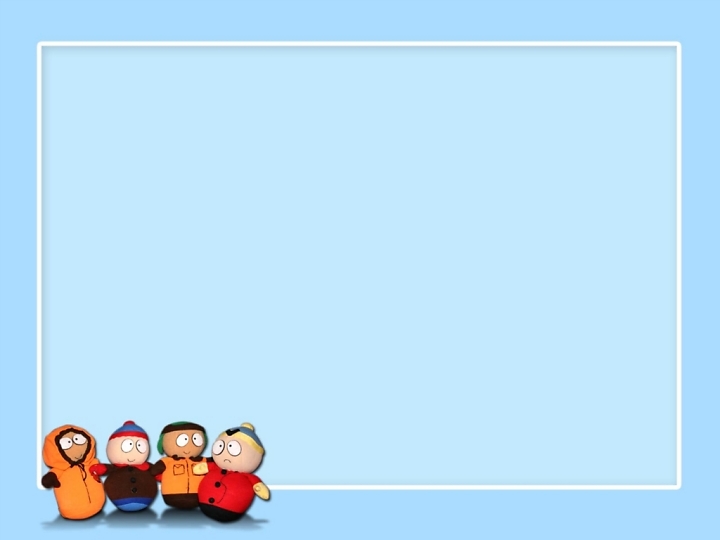 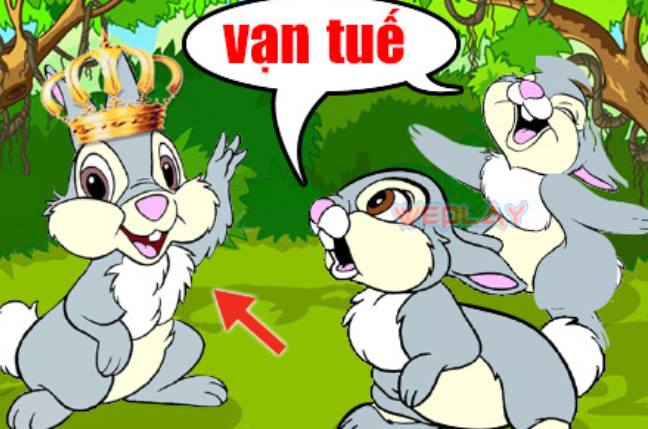 NHÁT
Nhát như thỏ đế
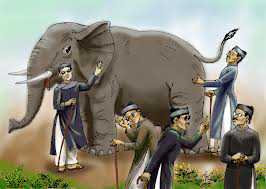 Thầy bói xem voi
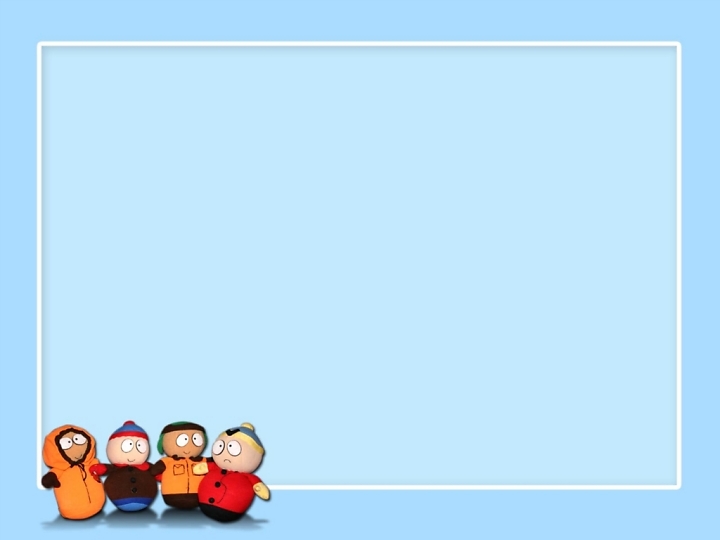 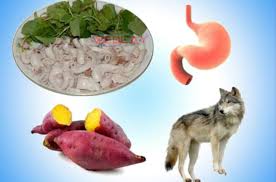 Lòng lang dạ thú
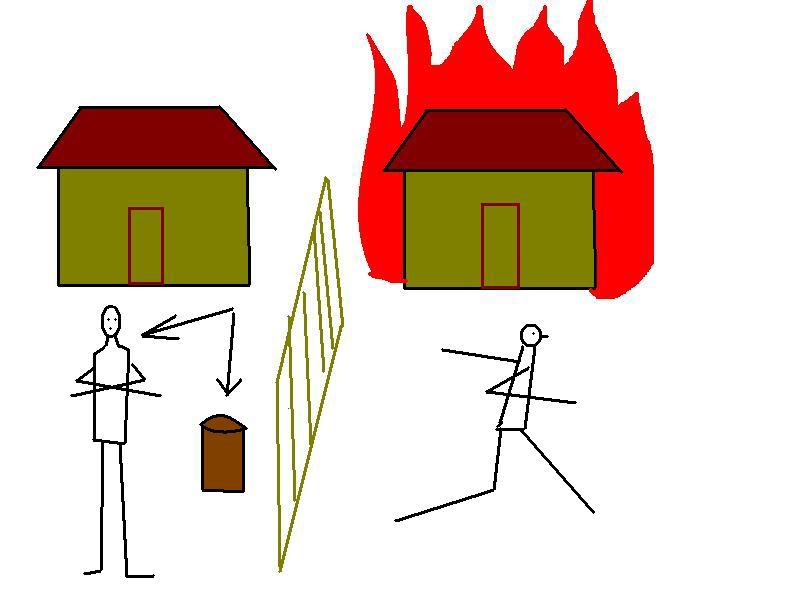 Cháy nhà hàng xóm bình chân như vại
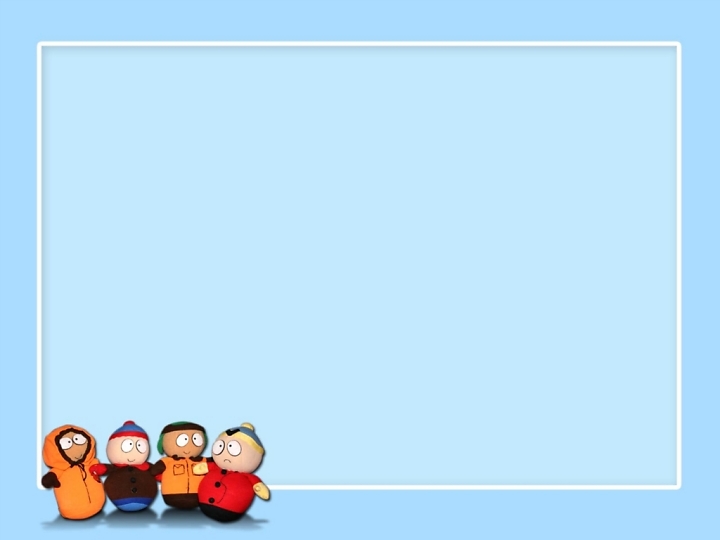 Tiết 56
NGƯỜI TRONG BAO
(A.P. Sê-khốp)
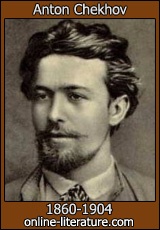 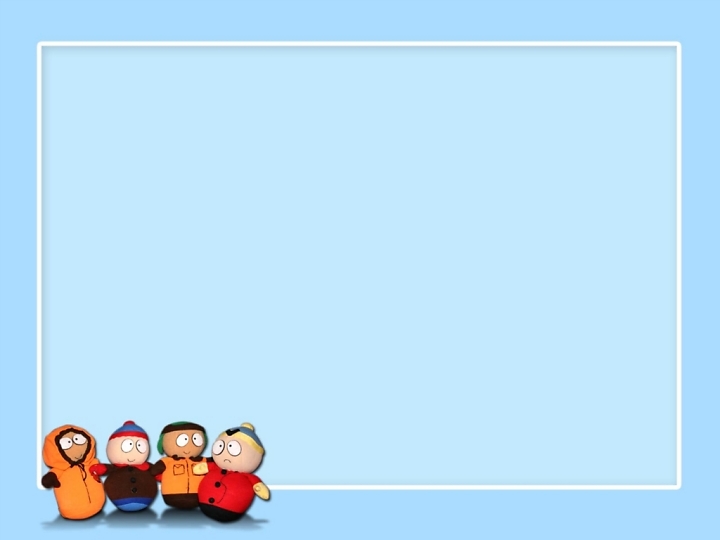 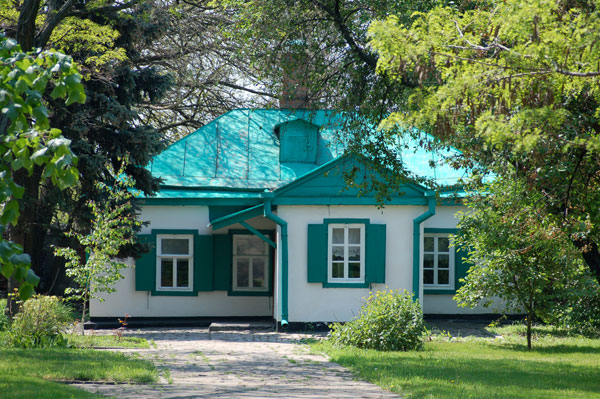 Ngôi nhà của Sê-khốp ở Ta-gan-rốc
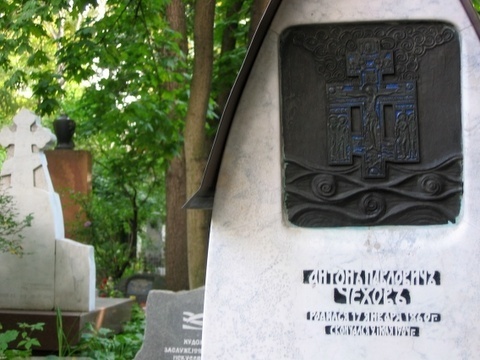 Mộ của Sê-khốp tại nghĩa trang Nô-vô-đê-vi-sê, nước Nga
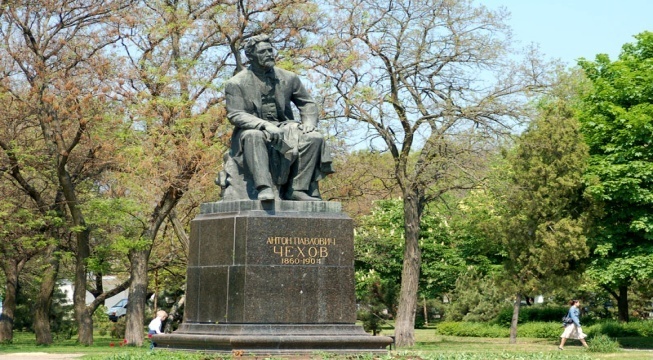 TƯỢNG ĐÀI SÊ-KHỐP Ở NGA
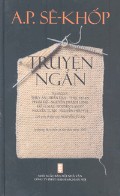 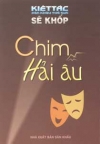 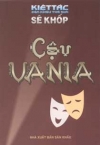 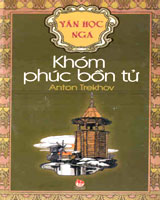 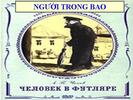 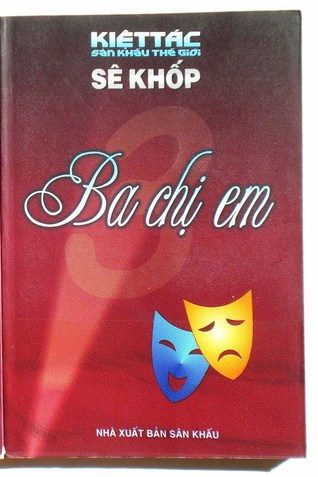 Câu chuyện của Bu-rơ-kin và I-van I-va-nứt.
Câu chuyện về Bê-li-cốp
tình yêu
khống chế
sợ hãi, đề phòng
xung đột
Nhà trường, thành phố
Va-ren-ca
Cô-va-len-cô
Cái chết của Bê-li-cốp
Bác sĩ I-van: “Không thể sống mãi như thế được”
II. Đọc - hiểu văn bản
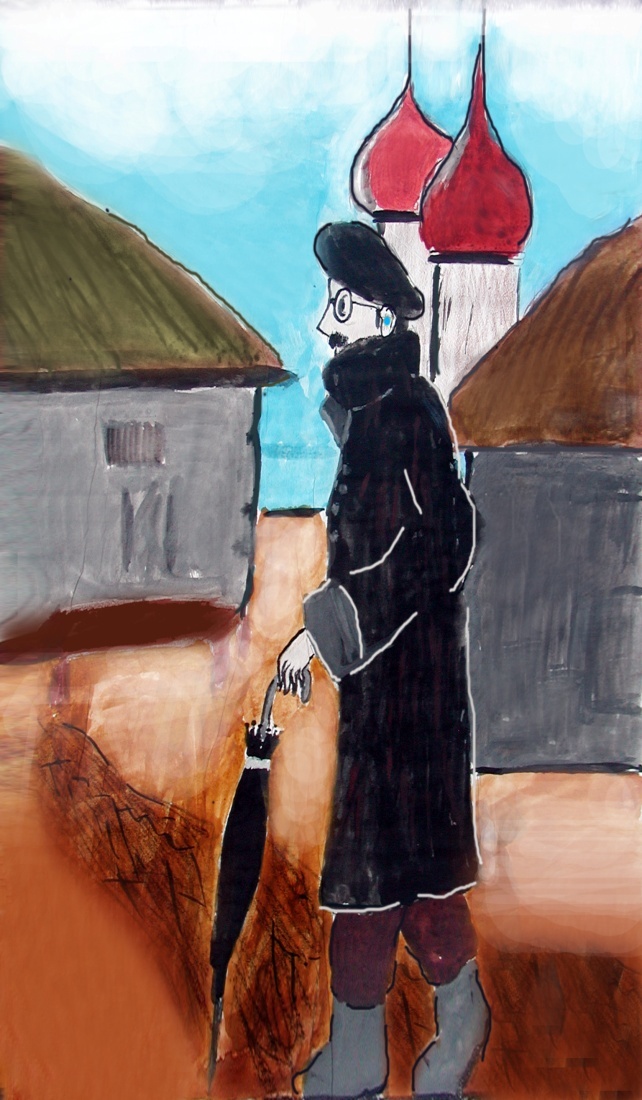 1. Nhân vật Bê-li-cốp
a. Chân dung Bê-li-cốp
* Ngoại hình: Kì quái, khác người, lập dị.
*Lối sống sinh hoạt: Kì quái, luôn thu mình vào trong bao.
* Đặc điểm tâm lí: Hèn nhát, ngại giao tiếp, máy móc, giáo điều, rập khuôn, cô độc, lo âu, sợ hãi, bảo thủ, tự hài lòng.
Tiểu kết:
- Bê-li-cốp - một kiểu người “trong bao”: lập dị, khác người với lối sống, tính cách máy móc, rập khuôn, tôn sùng quá khứ, sợ hãi hiện tại, nhút nhát, bảo thủ, ích kỉ, thu mình trong bao và tự mãn nguyện với lối sống đó.
- Lối sống của Bê-li-cốp điển hình cho một lối sống của một bộ phận trí thức Nga đương thời - con đẻ của xã hội chuyên chế Nga Hoàng.
Lên án lối sống hèn nhát, bạc nhược, bảo thủ và ích kỉ của một bộ phận trí thức Nga cuối TK XIX.
BÀI TẬP TRẮC NGHIỆM
Câu 1: Dòng nào sau đây nêu nhận xét đúng về tác giả
 Sê-khốp?

A. “Mặt trời thi ca Nga”.

B. Nhà văn lãng mạn xuất sắc của nền văn học Nga.

C. Đại biểu lớn cuối cùng của văn học hiện thực Nga nửa cuối thế kỉ XIX.

D. Con đại bàng trong bầu trời văn học Nga.
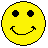 Câu 2: Xã hội Nga khi Sê-khốp viết Người trong bao có đặc điểm gì?
A. Đang khẩn trương chuẩn bị cho cuộc cách mạng tháng Mười.

B. Đang tưng bừng với thắng lợi của cuộc cách mạng tháng Mười.

C. Đang mừng vui trước chiến thắng của hồng quân chống phát xít.

D. Đang ngạt thở trong bầu không khí chuyên chế bảo thủ nặng nề.
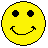 Câu 3: Nhân vật Bê-li-cốp làm nghề gì?
Giáo viên dạy tiếng Đức.

B. Hiệu trưởng trường trung học.

C. Giáo viên dạy tiếng Hi Lạp.

D. Thư kí trong một công sở.
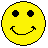 Câu 4: Cuộc đời của nhân vật Bê-li-cốp gắn liền với những vật gì?

Ủng, nón, áo bành tô ấm cốt bông.

B. Đồng hồ, dao, nón nỉ.

C. Giày cao su, đồng hồ quả quýt, con dao, áo bành tô ấm cốt bông.

D. Ô, áo bành tô ấm cốt bông.
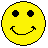 Câu 5: Dòng nào sau đây nói đúng ý nghĩ thường xuyên xuất hiện trong đầu Bê-li-cốp?

A. Sợ nhỡ xảy ra chuyện gì.

B. Sợ nhỡ có ai đến mà không báo trước.

C. Sợ có tiếng chuông điện thoại reo trong đêm.

D. Sợ có ai đó làm giật mình.
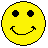 Câu 6: Dòng nào dưới đây không thể hiện rõ lối sống, tính cách của Bê-li-cốp?

 Thu mình vào một cái vỏ, ngăn cách với cuộc sống bên ngoài
B. Hèn nhát, ghê sợ hiện tại, tôn sùng quá khứ, cô độc, luôn lo lắng
C. Máy móc, rập khuôn, xu nịnh cấp trên và chính quyền.
D. Con người luôn hăng hái đấu tranh vì sự tiến bộ.
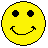 21
BÀI TẬP VẬN DỤNG
Nhập vai Bê-li-cốp để kể lại truyện ngắn Người trong bao bằng ngôi thứ nhất.

2. Vẽ chân dung về Bê-li-cốp theo tưởng tượng của anh (chị).